舊制退休金結清案議題發動
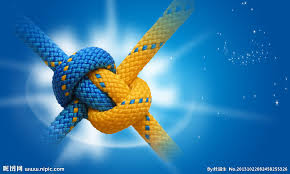 懶人包
舊制退休金
薪資
結構
績效
獎金
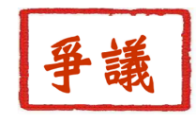 舊制退休金結清議題發展歷程
96/03中華顧問工程司為因應「工程技術顧問公司管理條例」施行，轉投資成立「台灣世曦工程顧問股份有限公司」並將大部分員工一併移轉，資方說明為維護公司人力資源及員工權益，並兼顧企業營運成本及效能，徵求同仁體諒後簽訂「勞資三方協議書」同意於移轉時暫不結清舊制年資，並由新公司(台灣世曦)承接同仁既有之年資、薪資與福利直至同仁離職、退職、退休。

103年中華顧問董事會片面決議舊制退休金計算鎖定於103/12/31，影響台灣世曦及同仁權益。工會獲悉後立即表達嚴正立場要求不得違反所簽訂之「勞資三方協議書」內容否則將循法律途徑解決，故本項決議迄今未予執行。
2
舊制退休金結清議題發展歷程
本會103/12懶人包揭示台灣世曦採低月薪、高獎金與舊制退休金糾纏不清之不健全關係，嚴重影響台灣世曦企業經營與同仁福利，本會隨即要求中華顧問、台灣世曦辦理結清舊制退休金以健全公司治理及改善薪資結構保障同仁權益。
    結清議題過程如下：
本會對結清方案參與協商過程，始終主張結清以『不低於勞動基準法第55條及第84-2規定給與標準』辦理(即全數以退休標準給與)初步檢視中華顧問研擬結清方案，與本會主張全數不低於該標準之期許仍有差距，惟該協議書屬各別會員與中華顧問及世曦簽訂契約，本會無權代為定奪，建議會員參與說明會，有疑問可諮詢。自行試算評估選擇是否同意結清
1
2
會員在協商過程中，若感權益受損，可正式授權本會介入協助
3
本會訴求以三方確認結清之月份作為核算舊制退休金基準點
4
結清方案說明會，由中華顧問及世曦主持，本會以監督單位身份列席
3
舊制退休金結清議題發展歷程
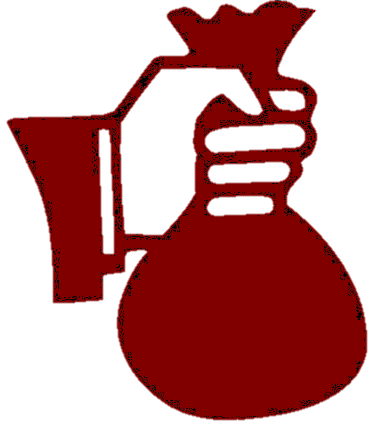 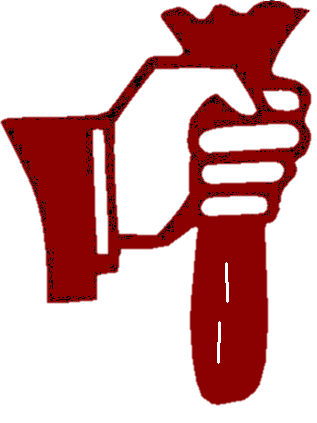 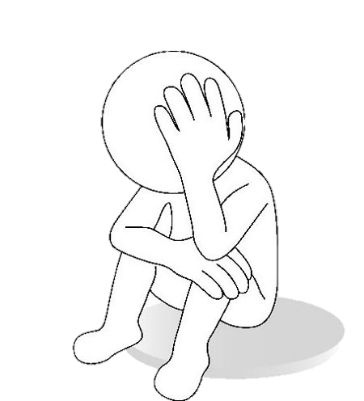 工程技術顧問公司管理條例
中華顧問工程司轉投資設立世曦公司
簽署三方協議書(舊制退休金中華顧問工程司給付)
96
中華顧問董事會決議舊制退休金之薪資計算鎖定於
103/12/31
103
本會函中華顧問、世曦、交通部表達異議並召開會員
代表大會請李董事長說明及討論因應
103
11月
立法院決議世曦年終及績效獎金標準比照國營事業
103 12月
以懶人包指出世曦低月薪、高績效獎金及舊制退休金
糾纏不清-建議結清舊制退休金及速辦薪資結構調整
104
3月
本會函中華顧問要求儘速解決舊制退休金問題
舊制退休金結清議題發展歷程
本會與中華顧問卓董事長進行第一次協商會議
確認結清舊制退休金是有共識的方向
104 5月
104 5月
本會與中華顧問卓董事長進行第二次協商會議
提結清法令規定與優惠案例供中華顧問工程司參辦
1046月
中華顧問請精算公司研擬舊制退休金結清議題
1047月
中華顧問董事長異動由尹承蓬董事長接任
1048月
中華顧問擬妥結清方案與說帖
104
9月
由中華顧問辦理三次結清方案說明會
薪資結構
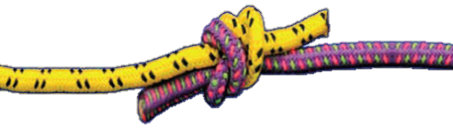 舊制退休金
舊制退休金結清議題發展歷程
中華顧問函勞動部有關該司與移轉轉投資事業員工合意結清勞動基準法舊制年資，是否應適用勞工退休金條例相關規定一節申請釋疑
104 10月
勞動部就上函覆中華顧問員工轉任轉投資事業，如符合勞工退休金條例第11條第1/3項規定情形，始有勞工退休金條例第11條結清保留年資規定之適用
104 10月
中華顧問函台北市勞動局，提問96年轉投資成立世曦一案，是否屬依勞動基準法第20條改組轉讓或企業併購法所規範之併購情事
104
11月
勞動部就上函覆中華顧問，該司並未因轉投資而消滅原有財團法人人格，另世曦之組織類型為股份有限公司，不符公司變更組織、合併或轉讓，事業主體變更之「改組或轉讓」及企業併購法第4條規定所稱公司之合併、收購及分割
10412月
薪資結構
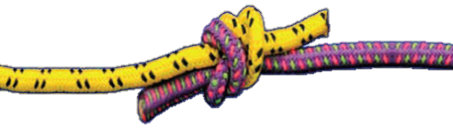 舊制退休金
舊制退休金結清議題發展歷程
本會提供協調成果及勞動局建議，由李董事長與中華顧問尹董事長拜會勞動部陳部長
105 1月
本會正式函勞動部協助指導三方合意結清勞退舊制年資之處理對策
105 1月
李董事長與尹董事長拜會勞動部陳部長表明三方處理舊制退休金案所遭遇之法令解釋與勞工權益問題
105 1月
世曦與中華顧問聯名函勞動部補充說明本案發生背景與法令解釋爭議點，請勞動部邀相關主管機關(如財政部)共同研商解決
105 1月
勞動部邀國稅局、北市府、中華顧問與世曦等單位出席第一階段會議主要議題為法令釐清、定額免稅集結清(或類似結清)可行之方案研擬
105 1月
薪資結構
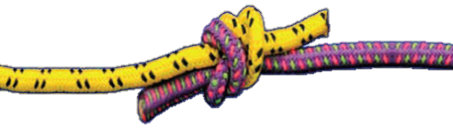 舊制退休金
舊制退休金結清議題發展歷程
本會針對舊制勞工退休金提出五項聲明主張:
1.堅持試算基準應以勞動基準法第55條給與標準計算 
2.會員結清過程若遇問題，可授權本會介入協商 
3.訴求談定舊制退休金結清方案月份為基準點計算退休金
4.結清方案本會採監督者角色為會員把關
105 2/04
總統大選後，交通部要求凡中華顧問所有重大事件於新政府交接後辦理，本案待新政府交接後續辦
105
3/16
本會勞退協商代表與中華顧問執行長 陳茂南針對世曦會員【舊制退休金結清】議題，於中華顧問召開會議
105
4/14
正值屆齡退休高峰期，中華顧問勞工退休金準備金專戶因少提撥及多提領，結餘銳減(註1)，勞動部召開跨部協調會，國稅局函釋研判，「結清舊制年資」所得符合退職所得享定額免稅。合意「結清舊制年資」議題無法在520之前定案，待新人事抵定後續推
註1：結至105/03/14臺銀帳戶僅剩522,214,290元，而105年第一季(105/01/01～105/03/15) 退休金支出為72,259,139元
105
5/01
舊制退休金結清議題發展歷程
理事長拜會明理法律事務所李瑞敏律師說明世曦舊制退休金推動阻礙，另於年度勞動教育課程進行【勞動基準法舊制退休金「結清」】之爭議與探討課程
˙
105 9/21
華光啟動舊制退休金結清案，特邀華光陳裕新副總經理至工會說明，勞退代表出席，針對舊制退休金結清議題進行協商討論
105 10/12
敬邀 周禮良董事長出席勞資議題座談會重點內容:
A:會員強烈反應薪資結構檢討及調整
B:加速推動舊制退休金結清案
C:支持勞動部建議，由本會選派勞工董事參與世曦董事會會務
105 11/16
勞動局勞資關係科梁蒼淇科長於第3-4會員代表大會表示行文中華顧問，明述中華顧問與世曦就三方協議書中重點，須兼顧負擔提撥世曦員工舊制退休金。依勞基法第56條規定，年度終了須將世曦舊制退休金納入提撥，保障世曦員工退休權益
10512/20
舊制退休金結清議題發展歷程
勞動局函中華顧問應依勞基法56-2，每年須檢視及足額提撥次年符合退休要件之移轉勞工(世曦)舊制退休金，保障勞工未來之退休權益
106
1/03
勞動局勞資關係科梁科長指導爭取勞工董事應請關鍵具影響力人士如交通委員會立法委員，陳情說明世曦非獨立自主公司，勞工問題需勞工董事提出需求，說服董事會支持；若無回應，再尋求與全金聯、總工會、聯合工會策略聯盟等，團結盟會力量爭取勞工董事，較具機會
106
3/03
理事長暨常務理事參加7-2中華顧問-世曦勞工退休準備金監督委員會議，雙方協定推派代表於四月召開舊制退休金結清協調會，共推結清案
106
3/24
決議續推結清舊制退休準備金方案，中華顧問之窗口為執行長，配合中華顧問董事會屆別，擬於9月中旬展開會談推動，邀世曦工會及世曦代表共同研商
106
7/28
基礎試算已達符合退休條件者其應依法足額提撥之勞工退休準備金的金額初估逾15億元
與專戶內結餘金額新台幣4.36億元相距甚遠
第九屆第三期交通委員會名單確認，工會函所有交通委員(立委)，爭取保留一定勞工董事由本會選派
舊制退休金結清議題發展歷程
本會林常務理事、潘常務理事列席參與7-3中華顧問勞工退休準備金監督委員會，得知該專戶該期舊制退休準備金專戶支出38,285,911元，存入1,931,025元，結餘436,736,122元  (註一)
106
7/24
勞動部函文交通部表達支持本會爭取勞工董事席位。本會於爭取勞工董事過程中勞動部可安排部內司/科長級參與協調。工會預計於第9-4新任立法院交通委員成員確認後即進行爭取支持認同
106
9/07
理事長於率同工會幹部拜會中華顧問執行長，提出午餐津貼調整、世曦勞工董事由本會推派代表擔任。中華顧問執行長同意成立推動小組(舊制退休金結清案)，重啟三方(中華顧問、台灣世曦及工會)溝通平台，提出解決方案，以助世曦治理正常與單純化
106
9/12
註一：該專戶對象以中華顧問舊制員工為主，世曦舊制年資員工截至該期人數約1,013人，符合退休條件約495人，試算應依法足額提撥勞工退休準備金15億元，與專戶餘額4億3千萬相距甚遠。發言說明應盡速辦理世曦同仁之舊制退休金結清。
舊制退休金結清議題發展歷程
勞動局賴香伶暨局長官蒞會訪視，本會提出四議題討論:1.世曦舊制退休金結清議題/2.團體協約之「禁止搭便車條款」執行方式/3.爭取勞工董事/4.公務人員加薪3%
106
9/14
函世曦及中華顧問針對世曦員工舊制退休金結清案，提出開始啟動三方會談及成立推動小組
106
9/19
理事長、二位常務理事及理事陳永儒拜會第九屆第四期交通委員會鄭運鵬交通委員，爭取保留一定勞工董事由本會選派、提出舊制退休金結清及爭取午餐津貼議題
106
11/17
第9-4期交通委員會鄭運鵬主任詹守忠回覆交通部部長於11月與中華顧問、世曦會議，指示中華顧問12月改選董事後即推動世曦舊制退休金結清，並由107年起逐月追蹤
106
12/8
舊制退休金結清議題發展歷程
理事長暨二位常務理事拜會中華顧問新任董事長吳盟分，討論世曦舊制退休金結清及爭取勞工董事議題，會議紀要:
1. 世曦至今符合舊制退休同仁約1064位，中華顧問 陳執行長及世曦 周董事長溝通，在確保不損及同仁權益、有利世曦發展前提下，舊制退休金結清案處理方式，將研擬因人而異、多選項供同仁選擇辦理
2. 經106/11交通部指示推動舊制退休金結清案，現已展開推動小組作業，朝向由中華顧問足額撥款於世曦設立作為結清舊制退休金為目的之專戶，由世曦自行管理該專戶，待相關法令待釐清後即可辦理
107
3/13
第七屆勞工退休準備金監督委員會第四次會議會議過程說明(未列入正式會議紀錄)：
1. 中華顧問考量後續推動結清或將舊制退休金轉移世曦管理等議題，目前將舊制退休準備金專戶持續維持5億附近(滿足世曦5年內退職需求)
2. 中華顧問吳董事長承諾繼續推動徹底解決中華顧問與世曦員工舊制退休金議題
3. 世曦工會、中華顧問及世曦已達共識，近期成立小組推動舊制退休金相關議題
107
3/16
該專戶該期舊制退休準備金專戶支出19,023,021元，存入2,840,518元，結餘484,249,990元
舊制退休金結清議題發展歷程
第三屆第十五次勞資會議決議持續互信溝通，向中華顧問爭取。工會表達參與作業，中華顧問參酌考量。世曦多次主管主動洽中華顧問關心建議本案啟動時程，惟未接獲中華顧問通知預定作業期程，中華顧問表示本案由財會單位主政辦理，目前正評估辦理本案精算作業。世曦與工會持續追蹤與爭取維護權益。
107
6/22
本會林常務理事、潘常務理事列席參與第七屆第五次中華顧問勞工退休準備金監督委員會，得知該專戶該期舊制退休準備金專戶支出48,495,710元，存入15,480,066元，結餘451,234,346元
107
10/12
中華顧問12/12召開董事會針對中華顧問所提舊制退休金以制定基準日後之差額由世曦負擔方案決議緩議，待正式會議紀錄出來後將由公司指派代表向工會正式說明。
107
12/12